Techman Robot Inc.
Hsiang Tsui 2019.05.02
[Import/Export] Add Apply to All Files
Introduction
Purpose
        Add "Apply to all" option when import/export projects with duplicated name 
Equipment
       TM all series
 Function operation
Operation Flow
Previously
Duplicated file names are processed one by one.
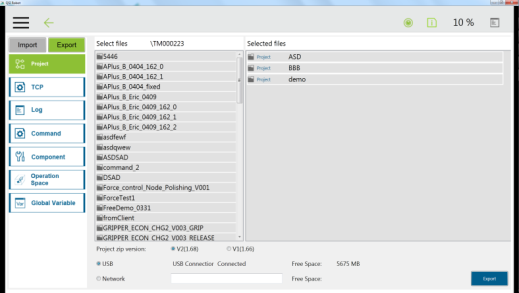 Warming
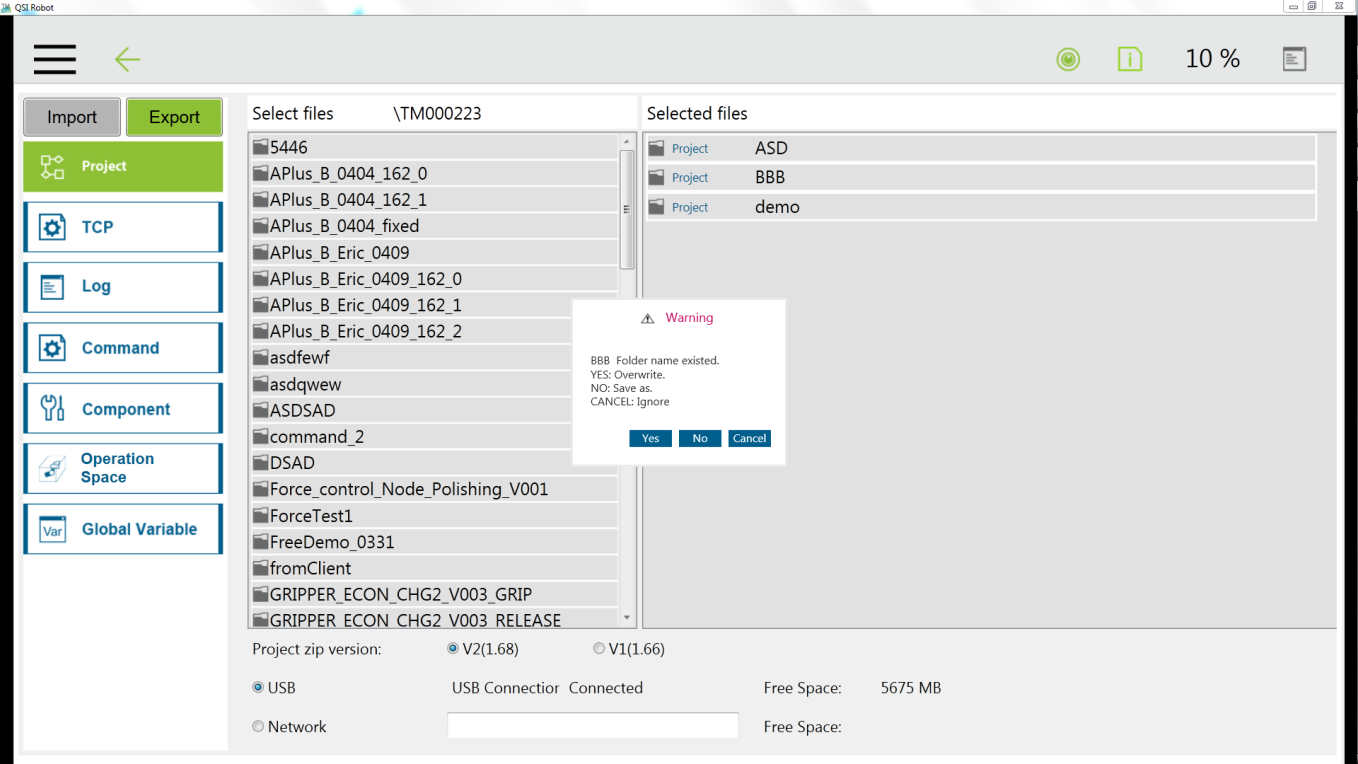 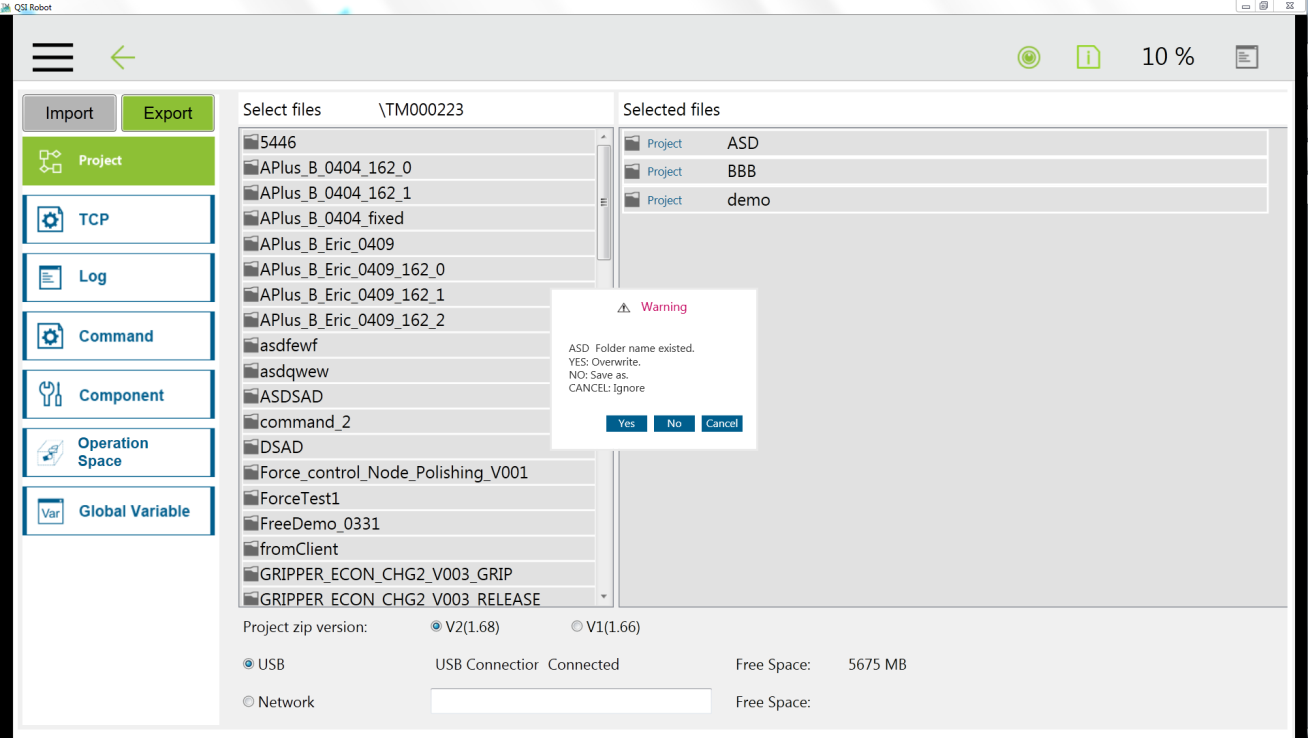 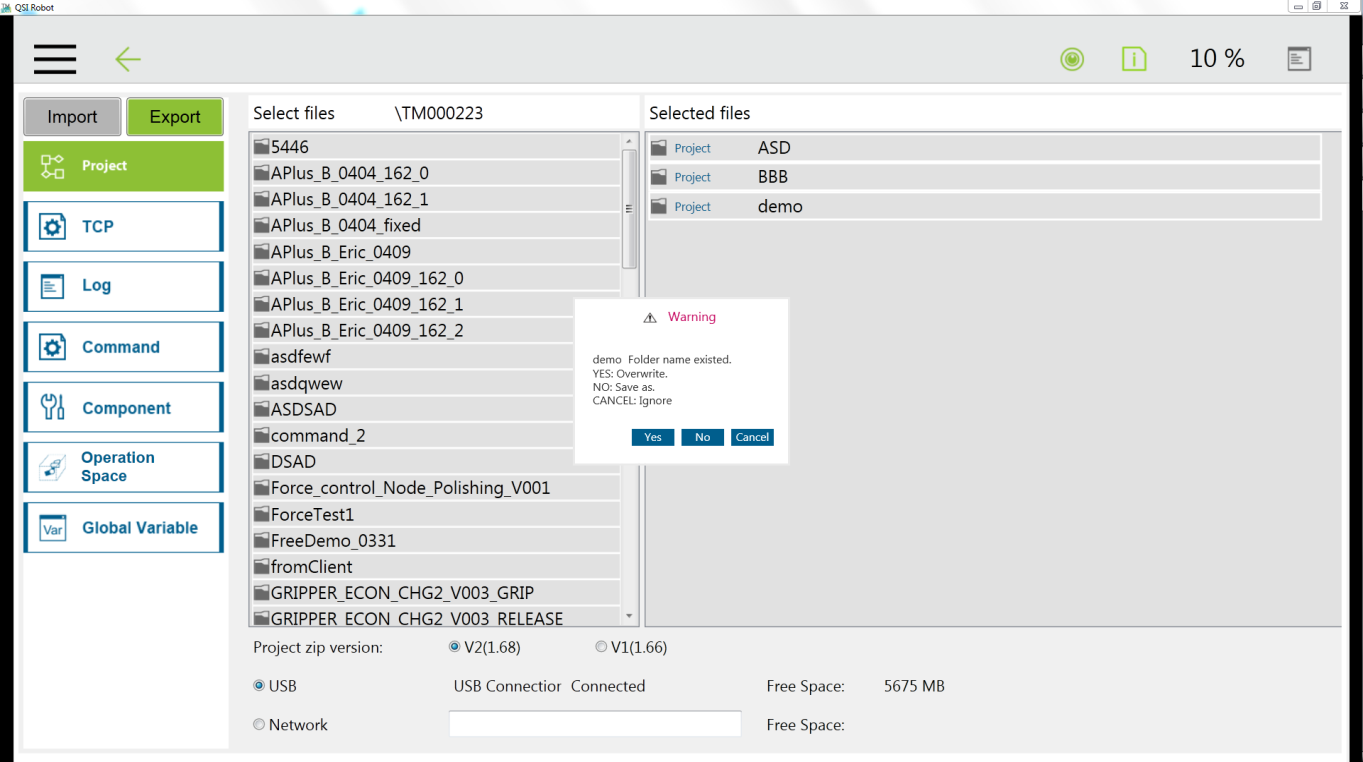 There are 3 folders name existed.
ASD Folder name existed.
YES: Overwrite.
NO: Save as.
CANCEL: Ignore
Now
Duplicated file names are listed all at once.
Users are able to choose from overwriting to all when selecting “Yes” or “Cancel”
Users can rename the projects when users select “No”
Apply to all folders
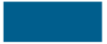 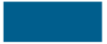 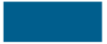 Yes
No
Cancel
1
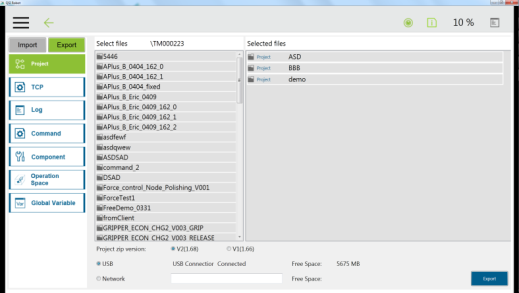 Duplicated folder names.
There are 3 Folder name existed.
2
4